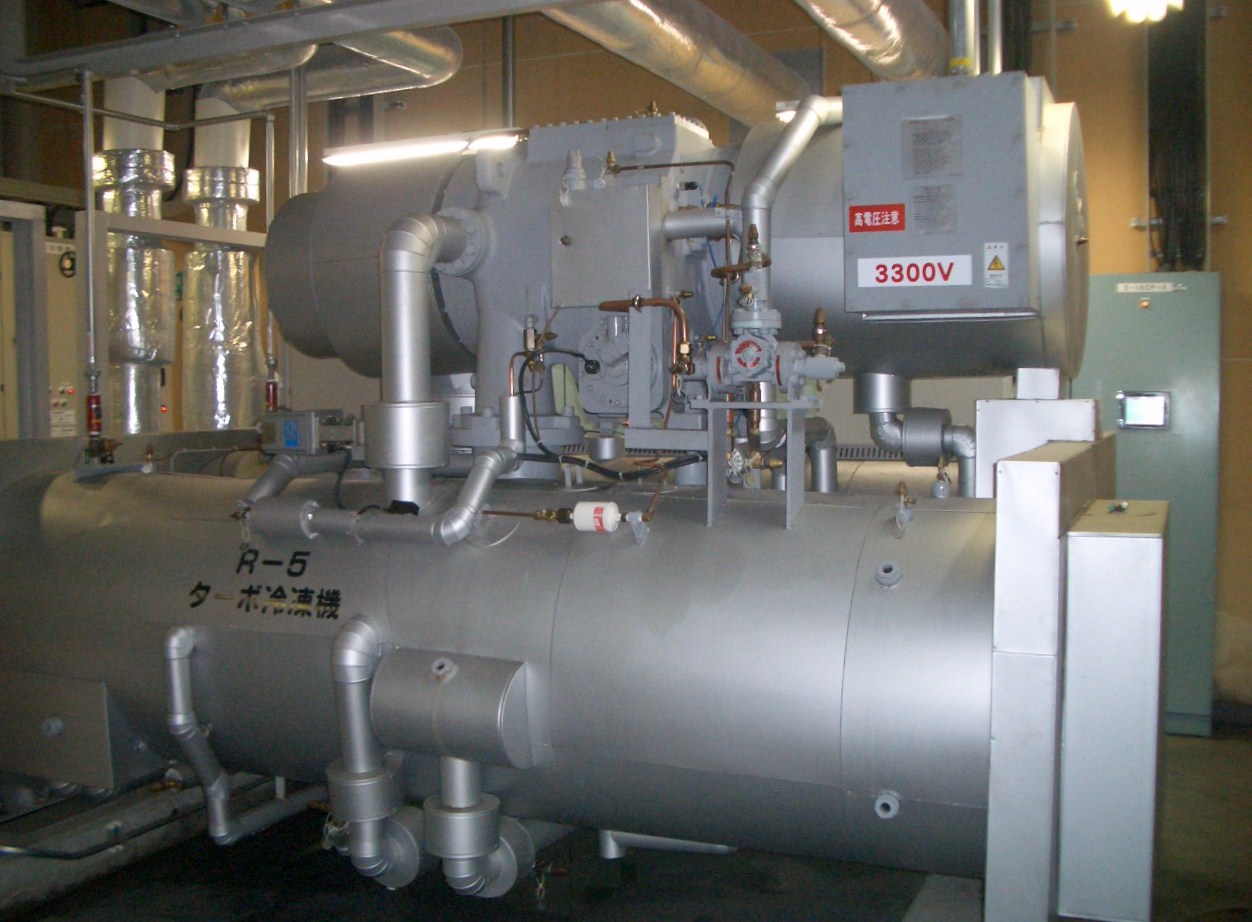 冷凍設備を安全に運転するための基　礎　知　識（初心を忘れずに再確認）茨城県冷凍設備保安協会
令和３年度に発生した高圧ガス関係事故は492件となりました、　その中で冷凍保安規則に係る事故は252件となり全体の51％を占めています。この252件全てが漏えい事故に分類されています。

冷媒別の事故件数
　フルオロカーボン228件、アンモニア21件、炭酸ガス2件、ヘリウム1件。
漏えい事象
　機器、配管等本体（溶接部を含む）からの噴出・漏えい188件。
　締結部、開閉部又は可動シール部からの噴出・漏えい32件。
　液封、外部衝撃、誤開閉、その他など32件。
（高圧ガス保安協会編集発行冷凍空調情報誌よりの数字を掲載）
1
基本的な冷凍サイクル
冷凍サイクルは、圧縮、凝縮、膨張、蒸発から成り
立っている。　　　　　　　　　　　　　　　　　　　　　　　　　　　　　　　　　　　　　　　　　　　

蒸発：冷媒液が周囲の熱を吸収しながら蒸発し気体（蒸気）となる
圧縮：冷媒を圧縮して高温・高圧の気体（蒸気）にする。
凝縮：高温・高圧の気体（蒸気）から熱を放出し、冷媒液
　　　となる。
膨張：冷媒液の圧力を下げ蒸発しやすくする。
2
[Speaker Notes: 冷凍サイクルでは、冷媒は蒸発時に液体から気体に、凝縮時に気体から液体に状態変化をしているが、この他に冷媒の温度と圧力も変化している。]
凝縮器
吐出し管
油分離
器
高圧受液器
吸込み蒸気管
冷媒液
液分離器
圧縮機
ドライヤー
膨張弁
蒸発器
3
Ｐ-h線図上の冷凍サイクル
渇き飽和蒸気
過冷却液
過熱蒸気
凝 縮 器
P-h線図上に表した冷媒の変化の状態
飽和液
B
C
D
E
膨張弁
渇
き飽　　
　和
　蒸
　気
　線
飽和液線
圧力P （MPa abs)
圧縮機
Ａ
F
G
蒸 発 器
飽和液
渇き飽和蒸気
過熱蒸気
比エンタルピーｈ（KJ/Kg)
4
圧縮機（コンプレッサー）
蒸発器で蒸発した蒸気状の冷媒を吸込み、圧縮し、圧力を比較的高い温度（常温）でも液化できるような状態にすると共に、冷媒に循環力を与えている。したがって、冷媒は高温、高圧の過熱蒸気として圧縮機より吐出される。
圧縮機にはその構造により、容積式と遠心式がある
構　造：開放式、半密閉式、密閉式
容積式：往復動式、スクロール式、ロータリー式、
　　　　スクリュー式
遠心式：ターボ冷凍機
5
スクリュー圧縮機ユニット
6
油分離器（オイルセパレーター）
圧縮機から吐出される冷媒過熱蒸気の中には、シリンダーに給油さ
れた潤滑油が冷媒過熱蒸気と一緒に若干吐出される。この量が多いと
圧縮機は油量不足の状態となり潤滑不良を起こす。この油は凝縮器や
蒸発器にたまり伝熱を阻害する。油分離器は圧縮機と凝縮器の間に設
けて、吐出された潤滑油を捕集し圧縮機に戻すようにする。但しアン
モニア冷媒の場合は冷媒吐出蒸気の温度が高いため潤滑油が劣化する
恐れがあるので圧縮機には戻さない。また小形のフルオロカーボン冷
凍機は使用しない場合が多い。
油分離器の構造：バッフル式、デミスタ式がある。
7
油　分　離　器
竪
型
油
分
離
器
8
油　分　離　器（内部構造、バッフル式）


                                                　　　　　　　　冷媒ガス出口
　　　　　冷媒ガス入口
　　　　　　　　　　　　　　　　　　　　　　バッフルプレート　　　　　　　　　　　　　　



　　　　　　　　　　　　油抜き
9
凝縮器（コンデンサー）
圧縮された高温・高圧の冷媒蒸気は、凝縮器で水や空気と熱交換することによって凝縮し、中温・高圧の冷媒液になる。したがって、水または空気は加熱されて温度は上昇するが、冷媒は凝縮温度に対する飽和圧力を示し、温度もほぼ一定である。実際には、凝縮器の出口では若干過冷却（飽和温度－５℃位）された状態になっている。
凝縮器の冷却方法
水冷式：シェルアンドチューブ式、二重管式、プレート式
空冷式：クロスフィンチューブ式
蒸発式：管群、クロスフィンチューブ式
10
横型シェル＆チユーブ式凝縮器（熱交換器）
管 板
管 板
冷媒ガス入口
冷却水出口
仕切板
冷却水入口
水ジャケット
管 板
胴
伝熱管
冷媒液出口
水ジャケット
11
[Speaker Notes: 凝縮器
１．横型シェル＆チューブ凝縮器
　　この凝縮器は、冷却塔（クーリングタワー）とセットで設置される。冷却水は配管（チューブ）内を流れ、冷媒はシェル内で冷却水配管により冷やされて凝縮し、シェル下部に溜る。　　　このような構造のため、冷却水配管内面に水垢が付着し伝熱性能が低下すると、著しく高圧圧力が上昇する。これを防ぐために定期的に水垢を除去する必要があり、この時シェル側面の水室カバーを取外し、専用のブラシで掃除する必要がある。掃除時期の目安としては、冷却水の汚れ程度や冷却水温に対する飽和圧力との適否を判断して行うとよい。また、このタイプは高圧受液器を兼務しているものが多いので、冷媒の過充填にも注意が必要である。]
七通路式凝縮器
高圧液戻し装置
12
送風機
蒸発式凝縮器
散水ヘッダー
エリミネータ
冷媒ガス入口
冷媒液出口
給水口
循環ポンプ
水　槽
13
空冷式凝縮器（クロスフィンチューブ式）
14
受液器（レシーバー）
凝縮器内に存在する冷媒液は、出口部分の冷媒液面が確保され
る限り、その液面はあまり高くないほうが凝縮に有効な面積が増
え、それだけ凝縮圧力が下がり好都合である。そのため凝縮器出
口に液溜め部（トラップ）を設ける。これは、冷媒系統内に多少
の余裕空間をつくり運転状態の変動に対応するようになっている。
即ち冷媒液が凝縮器とか冷却器に滞留する分を受液器の冷媒で保
管する目的で用いられる。
構造：横型円筒式、縦型円筒式
15
高
圧
受
液
器
16
乾燥器（ドライヤー）
フルオロカーボン冷凍サイクルに水分が混入すると膨張弁で水分が凍結したり、冷媒の加水分解（酸ができる）等が発生し悪影響を起こす。そこで冷媒液は液配管に取付けたドライヤーを通して冷媒中の水分を除去するようにする。ドライヤーの中には乾燥剤（シリカゲル等）が使用されており、これで水分を吸着する。

冷媒用乾燥剤の種類：シリカゲル・活性アルミナ
　　　　　　　　　・モレキュラーシーブ4A
17
膨張弁（エキスパンションバルブ）
凝縮器から出た中温高圧の冷媒液を蒸発器で容易に蒸発できるように膨張弁で絞って減圧し、蒸発器に供給する。同時に蒸発器の負荷に応じた適切な冷媒の供給量を維持する。

膨張弁：温度自動膨張弁（外部均圧形・内部均圧形）が　
　　　　ある。他に、キャピラリーチューブや電子制御
　　　　式膨張弁等がある。
18
蒸発器（エバポレーター）
膨張弁を出た低温低圧の冷媒は水や空気と熱交換することに
よって蒸発し、加熱蒸気となる。このとき周囲から熱を奪うので
水や空気が冷却される。したがって冷媒の圧力は蒸発温度に対す
る飽和圧力を示し、温度もほぼ一定である。実際には、蒸発器の
出口では若干加熱（飽和温度＋5℃）された状態になっている。
これを加熱度という。
蒸発器には乾式、満液式及び強制循環式とがある。
乾式蒸発器：プレートフィン冷却器、シェルアンドチューブ式
満液式・強制循環式蒸発器：主に大型の冷却器に使用される。
19
横型シェル＆チユーブ式冷却器（乾式：管内＝冷媒　管外＝被冷却流体）
サイドカバー右
サイドカバー左
バッフルプレート
冷媒出口
仕 切 板
冷媒入口
ブライン出口
管 板
冷却管
ブライン入口
胴
20
[Speaker Notes: 横型シェル＆チユーブ式冷却器（乾式冷却器）
　空調用冷却器としての乾式シェル＆チューブ蒸発器の例を図に示す。冷媒は左側下部から入り蒸発しながら冷却管の中を通って右側の蓋に達し、右側の蓋の中で折り返し、再び上半分の冷却管の中を通って左側の蓋に達し蓋上部の冷媒出口より吸込み管へ出ていく。　冷水（ブライン）は左側下部より入りバッフルプレートで流れの方向を矯正し、冷却管郡と直角になるように流れの方向を上下に変えながら右側上部の出口に向かって移動する。
冷却管：インナーフィンチューブ、コイルゲートチューブ、内面溝付き管、内面溝付きコイルゲートチューブなど冷媒が蒸発する冷却管内面を加工した伝熱促進管が使われている。]
横型シェル＆チユーブ式蒸発器（満液式：管内＝被冷却流体　管外＝冷媒）
冷媒蒸気出口
管 板
パージ
サイドカバー左
ブライン出口
仕切り板
ブライン入口
オイルドレン
サイドカバー右
胴
伝熱管
管 板
冷媒液入口
21
[Speaker Notes: 満液式蒸発器
　満液式蒸発器の構造を図に示す。冷却管内を水（ブライン）が流れ冷媒は胴体の下部から供給される。冷媒の供給量の制御は、冷媒液面がほぼ一定の高さになるようにフロートスイッチなどによって行われる。蒸発器の中で蒸発した冷媒蒸気は、ほぼ乾き飽和蒸気の状態で圧縮機に吸い込まれる。この方式の特徴は、蒸発器内の冷媒が核沸騰熱伝達で蒸発するために、乾式蒸発器に比べて伝熱性能がよく、かつ、圧力降下が小さいことである。核沸騰伝達では、冷媒の飽和温度と冷却管表面温度との温度差が大きいほど、沸騰が激しくなり熱伝達率は大きくなる。
冷却管：冷却管は外径19.1ｍｍのローフィンチューブが一般に使われている。]
液分離器（アキュームレータ）
蒸発器と圧縮機の間の吸込み蒸気配管に取付けて、吸込み蒸気
中に冷媒液が混在したとき冷媒液を分離し、冷媒蒸気だけを圧縮
機に吸い込せて、液圧縮を防止し、圧縮機の損傷を防ぐ役目を果
たす。
液分離器の構造
　円筒形の胴をもった容器内で、蒸気速度を約１ｍ/ｓ以下に落
とし、蒸気中の液滴を重力で分離、落下させ、容器の下部に溜ま
るようにしたものである。
22
液　分　離　器（内部構造、代表例）


                                                　　　　　　　　ガス出口
　　　　　　　ガス入口
　　　　　　　　　　　　　　　　　　　　　　バッフルプレート　　　　　　　　　　　　　　



　　　　　　　　　　　　　　　　　　　　　　　　　　　　　　　液戻り口
　　　　　　　　　　　　　油抜き
23
冷却塔（クーリングタワー）・冷却水ポンプ
水冷凝縮器で吐出ガスを冷却液化するため、冷却水を送り、吐出ガスを冷却している、このため冷却水を循環させ、冷却水の温度を下げる装置を冷却塔という。
　凝縮器を出て、温度の高くなった冷却水を冷却塔内の充填材に、
均一に散布し、通風によって水の一部を蒸発させることにより、
その潜熱で残りの水が冷却され、冷却水として繰り返し利用する。
但し、この冷却水は時間と共に大気中の汚染物質を吸収して濃縮
され、凝縮器に悪影響を与える恐れがある。これを防ぐために、
通常、循環水量に対し２％前後の補給水を必要とする。
24
これにより冷却水系の水質汚染を防止する。冷却水の水質が悪いと、凝縮器の冷却管に水垢がたまったり、腐食することがある。冷却水の水質は、酸性あるいはアルカリ性のいずれかを示す水素イオン濃度(ｐH)が７くらいの中性であることや、そのほか各種の不純物の濃度などを考慮する必要がある。

冷却水ポンプ
　冷却塔で冷却された冷却水を凝縮器に送水し凝縮器で熱交換させ、凝縮器出口で温度の上がった冷却水を再び冷却塔に送るための循環ポンプ。
25
密閉式冷却塔

冷却水循環ポンプ
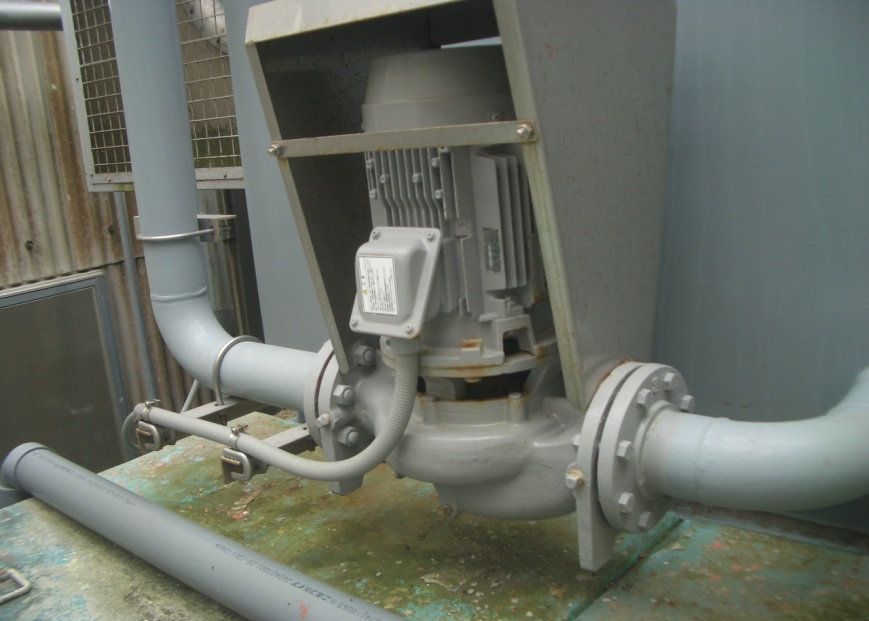 26
運転中の管理（点検項目）
危害予防規程（法第26条・冷凍則第35条・第5条第2項）
「危害予防規程」とは、第1種製造者が高圧ガス保安法の定めるところにより、高圧ガス製造所における高圧ガスによる事故災害の予防に関し、会社（事業所）が自ら制定する規程です。
　第1種製造者は、法第11条の規定により、法第8条1号の基準に従って製造施設を維持し、かつ、第2号の基準に従って製造をしなければなりませんが、製造施設は事業所ごとに多種多様であり、また、その製造の方法も千差万別です。このため、法第8条第1号、第2号の基準は、これら多様な施設それぞれに対応することが難しいため、必要最小限のものとして一般抽象化されています。このため、高圧ガスによる災害の発生の防止に万全を期して高圧ガスの製造を行うためには、各々の事業所の実態に即して具体化し、又は補完して、当該事業所に最適な危害予防規程を作成する必要があります。第1種製造者及びその従業者は、危害予防規程を確実に遵守、実行することによって災害防止と公共の安全を確保する必要があります。
27
保安教育（第1種製造者・第2種製造者）
災害は、冷凍設備などを取扱う人たちの不注意や理解の不足に起因して起こる場合が多いので、その人たちに対して、高圧ガスの性質とか、設備の安全な操作方法などについて、十分教育する必要があります。これが保安教育です。
　第1種製造者は、保安教育計画を定め、その従業者に対し保安教育計画を忠実に実行しなければなりません。
　第2種製造者は、その従業者に対し保安教育を忠実に実行しなければなりません。
　保安教育は、保安法第27条において、第1種製造者はもちろん、第2種製造者についても、その従業者に対して、保安教育の義務が課せられています。
28
日常点検・運転日誌
冷凍装置の正常な運転状態を維持するためには、圧縮機、凝縮器、膨張
弁、蒸発器、自動制御機器等がバランスよく稼働しなければならない。運
転に従事する保安責任者等、保安要員は装置の構造、配管系統、電気系統、
取扱い方法をよく理解していなければならない。
日常点検のポイント
1．制御盤の液晶パネルに表示される各部の圧力、温度、電流、電圧等の数　
　値を確認して運転日誌に記入するほか必ず目視にて冷媒設備の点検を行　
　う。液晶パネルに表示されない機種は、目視にて各部の圧力、温度、電
　流、電圧等の数値を確認して運転日誌に記入するほか必ず目視にて冷媒
　設備の点検を行う。
2．点検のポイントは、運転中の正常値を把握して、運転中の異常状態を早
　期に発見できるように管理技術向上をはかることも重要である。
29
冷凍装置における代表的な点検箇所及び点検内容
冷凍装置は、冷却温度の保持と同時に、動力消費量及び保安の
面から、いつも正常な運転状態を維持しなければならない。
そのため装置の正常な運転状態を良く把握し、異常が生じた場合
は、それを早期に発見して、適切な処置をする必要がある。
　冷凍装置の正常な運転状態を維持するためには、圧縮機、凝
縮器、膨張弁、蒸発器、自動制御機器などがバランスよく稼働し
なければならない。運転に従事している者は装置の構造、配管系
統、電気系統等、取扱い方法をよく理解し、予め点検箇所を定め
て、正常な運転と異常な運転との判定基準を明らかにしておく必
要がある。
30
圧　縮　機
31
32
33
上限
照準
下限
34
35
36
水　冷　凝　縮　器
37
空　冷　凝　縮　器
38
受　　液　　器
39
液　分　離　器
40
41
運転中の不具合現象と対策
異　常　高　圧
42
43
44
異常高温・過熱運転
45
圧縮機の潤滑不良
46
モ ー タ 損 傷
47
冷凍能力の低下
48
冷 媒 漏 れ
49
液バック（液圧縮）
50
液バック・液圧縮発生時の状況
51
液バック発生時の運転操作
52
水分が混入すると蒸発圧力の低下と潤滑油の劣化を促進する
53
運転停止中の管理（ガス漏れ・潤滑油・冷媒量）
54
55
ターボ冷凍機の運転管理
（R134a）
ターボ式冷凍機
56
ターボ冷凍機の冷媒系統図
中間吸込管　　中間冷却器の残留ガス
高圧液配管
ターボ冷凍機
低圧液配管
油ポンプ
油冷却器
吸込ガス配管　　凝縮器の残留ガス
油タンク
エダクター
冷却水入口
凝 縮 器
高圧膨張弁
冷却水出口
中間冷却器
サ　ブ
クーラ
高圧液配管
吸込ガス配管　油分離器より分離したｶﾞｽ
低圧膨張弁
冷水出口
水 冷 却 器
冷水入口
57
58
59
60
61
62
63
64
水冷チラーユニット
安全弁
安全弁
圧 縮 機
圧 縮 機
吐出止弁
吐出止弁
冷水
冷水
高圧配管
低圧配管
水 冷 却 器
温度自動膨張弁
冷却水
冷却水
水 冷 凝 縮 器
水 冷 凝 縮 器
チャージ弁
チャージ弁
ﾄﾞﾗｲﾔﾌｨﾙﾀ
ﾄﾞﾗｲﾔﾌｨﾙﾀ
65
大型ヒートポンプ冷媒系統図
空気側熱交換器
ガス四方弁
スクリュー
圧 縮 機
冷房サイクル高圧液配管
冷房サイクル低圧液配管
油配管
冷媒熱交換器
冷水配管
電磁弁
暖房サイクル高圧液配管
油分離器
暖房サイクル低圧液配管
膨張弁
油配管
液四方弁
温水配管
油タンク
水側熱交換器
受　液　器
オイルフィルター
オイルポンプ
油冷却器
冷水入口
冷水出口・温水出口
温水入口
節水弁
66
緊急時の対応（大型空調設備）
67
68
万が一事故が起こってしまった場合
事故が発生（覚知）した場合には，速やかに事故発生の通報をしてください。
事故発生事業所等
平日
　消防安全課産業保安室　　　　　 TEL:029-301-2891  FAX:029-301-2887
  県北県民センター環境・保安課   TEL:0294-80-3555  FAX:0294-80-3555
  日立商工労働センター　　　　   TEL:0294-21-6711  FAX:0294-21-6711
  鹿行県民センター環境・保安課   TEL:0291-33-6056  FAX:0291-33-5638
  県南県民センター環境・保安課   TEL:029-822-7067  FAX:029-822-9040
  県西県民センター環境・保安課   TEL:0296-24-9140  FAX:0296-24-7813
地区等に応じて
異なります
休日・夜間
　宿日直担当　　　　　　　　　　TEL:029-301-2885  FAX:029-301-2898
（事故の発生から数カ月後に報告されるケースが散見されます）
69
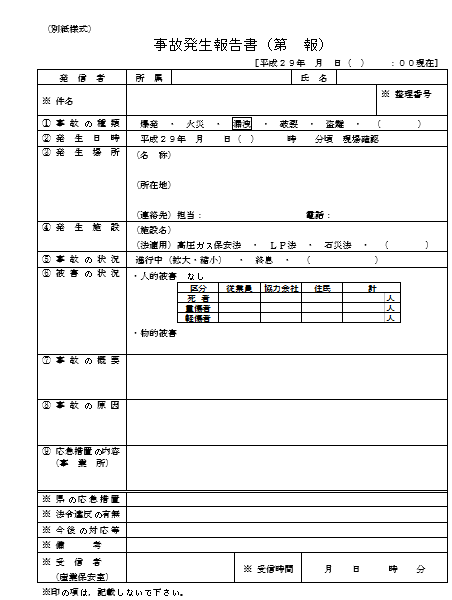 報告様式について
事故発生の通報は
右の様式を用いて行ってください。
様式は県　産業保安室ホームページから
ダウンロードすることができます。
（http://www.pref.ibaraki.jp/seikatsukankyo/shobo/sangyo/info/sangyohoan/
　reitotebiki/reitotebiki.html）
・その時点で記載できる内容をできるだけ
　記載してFAX送信してください。
・FAX送信とともに電話での連絡も
　行ってください。
・事故かどうか判断に困った場合は，
　まず御連絡ください。
70
関係官庁への通報（消防・警察・県庁等）
71
おわりに
　本日、ご清聴頂いた皆様方が、冷凍空調施設の保守管理者であるための一助となれば幸いです。

ご清聴ありがとうございました。

茨城県冷凍設備保安協会